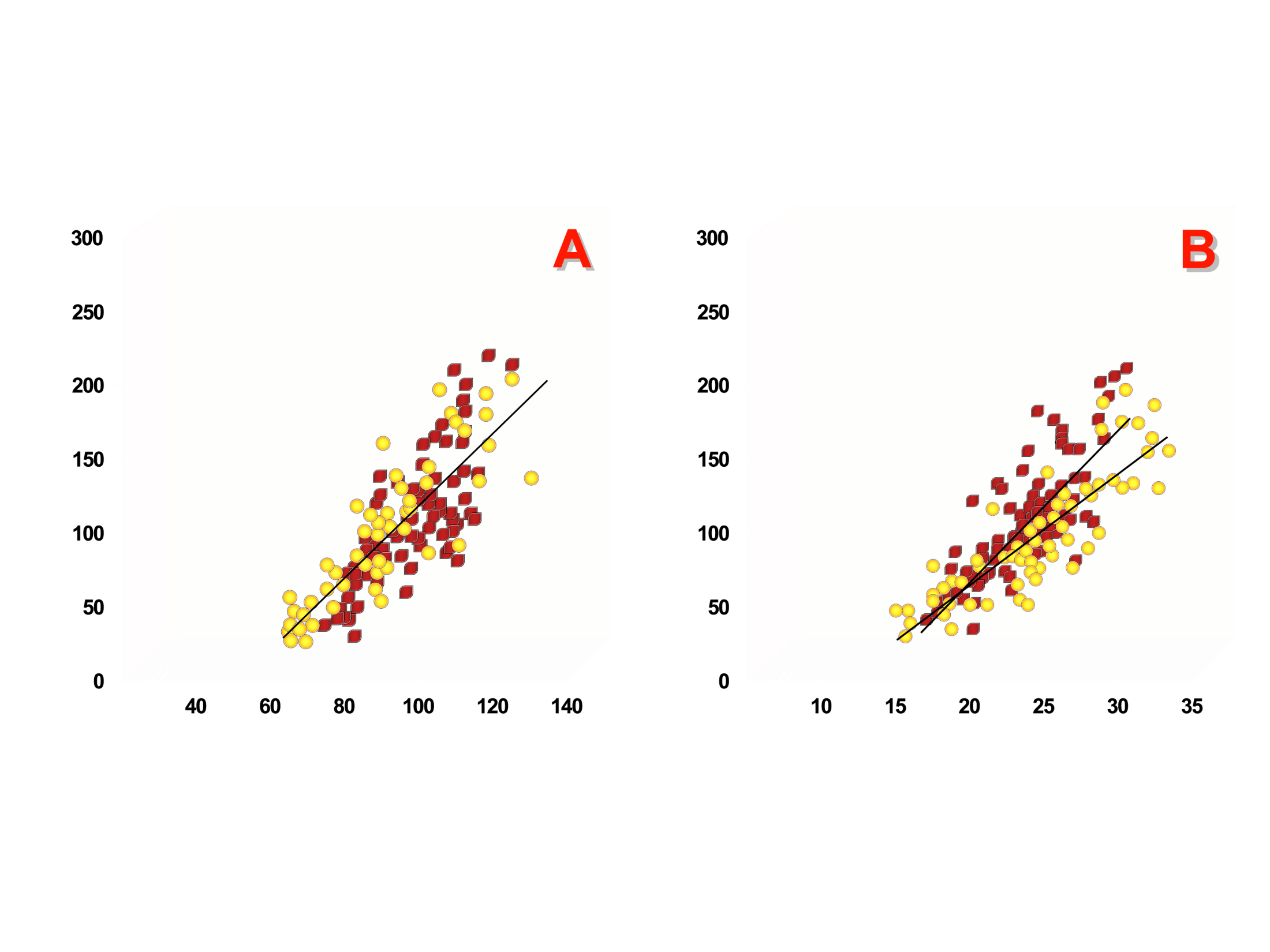 RELATIONSHIP BETWEEN INTRA-ABDOMINAL FAT WITH WAISTCIRCUMFERENCE (A) AND SAGITTAL DIAMETER (B)
r=0.87
r=0.87
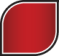 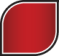 r=0.77
r=0.80
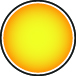 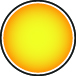 Intra-abdominal Fat (cm2)
Intra-abdominal Fat (cm2)
Waist Circumference (cm)
Abdominal Sagittal Diameter (cm)
From Pouliot MC et al. Am J Cardiol 1994; 73: 460-8
Reproduced with permission